Apprenticeships
It’s easy to consider Sixth Forms, colleges, universities as Post 16 and Post 18 options – these are the most popular pathways.

… But are they right for you?

… What about other pathways, like APPRENTICESHIPS?
Post 16 &Post 18
Did you know…?
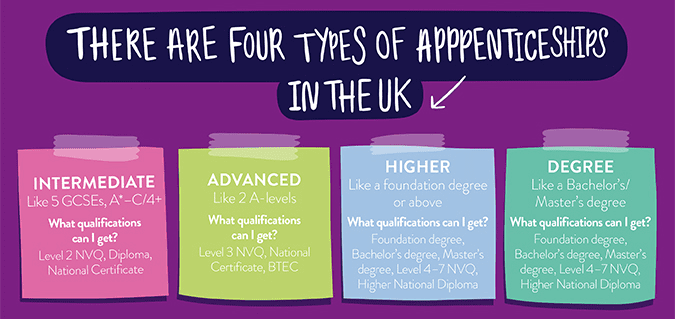 How much do you know about apprenticeships?
1
3
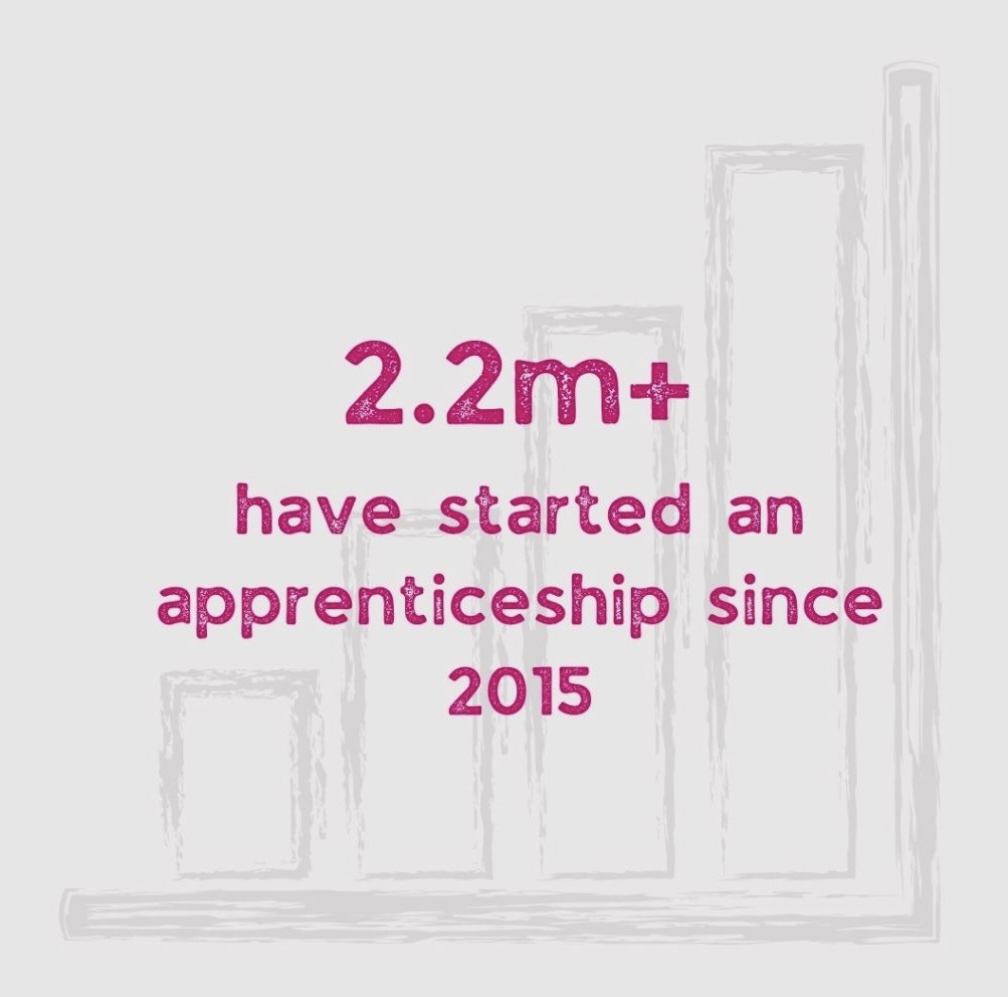 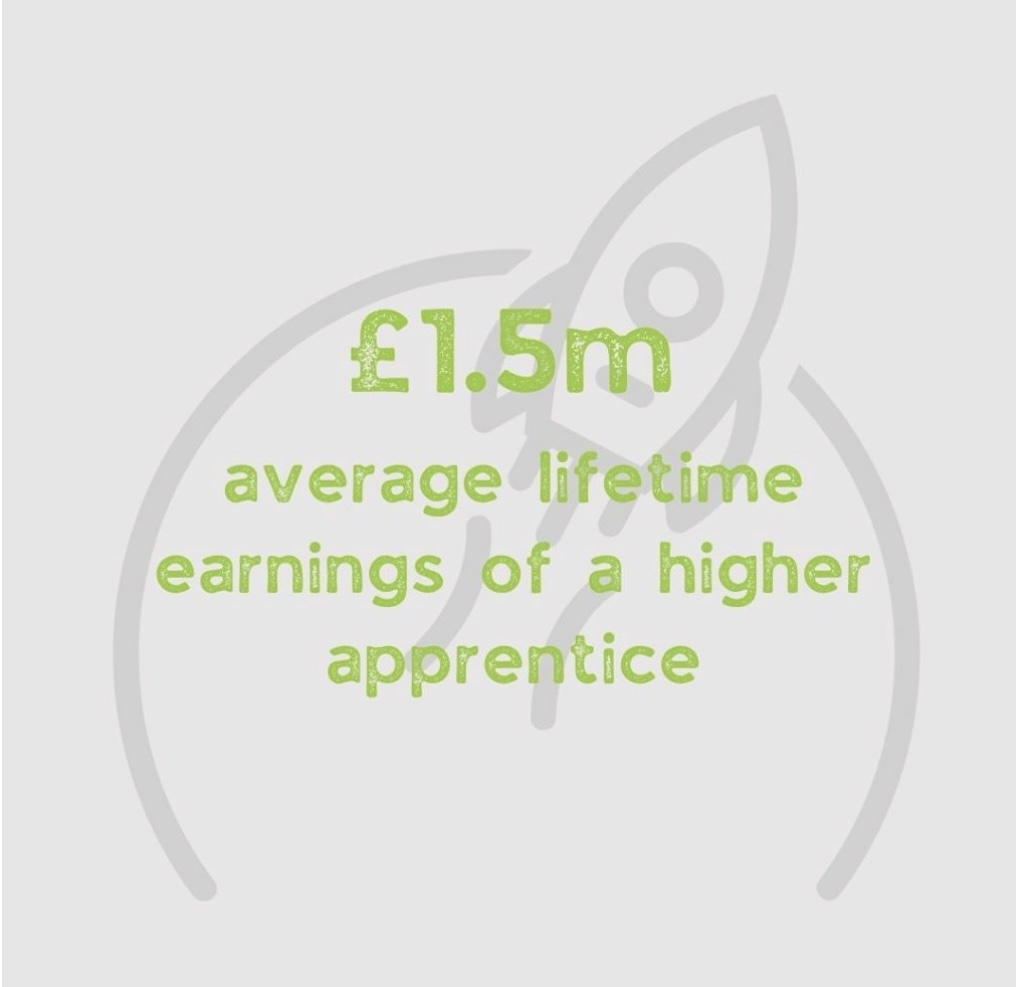 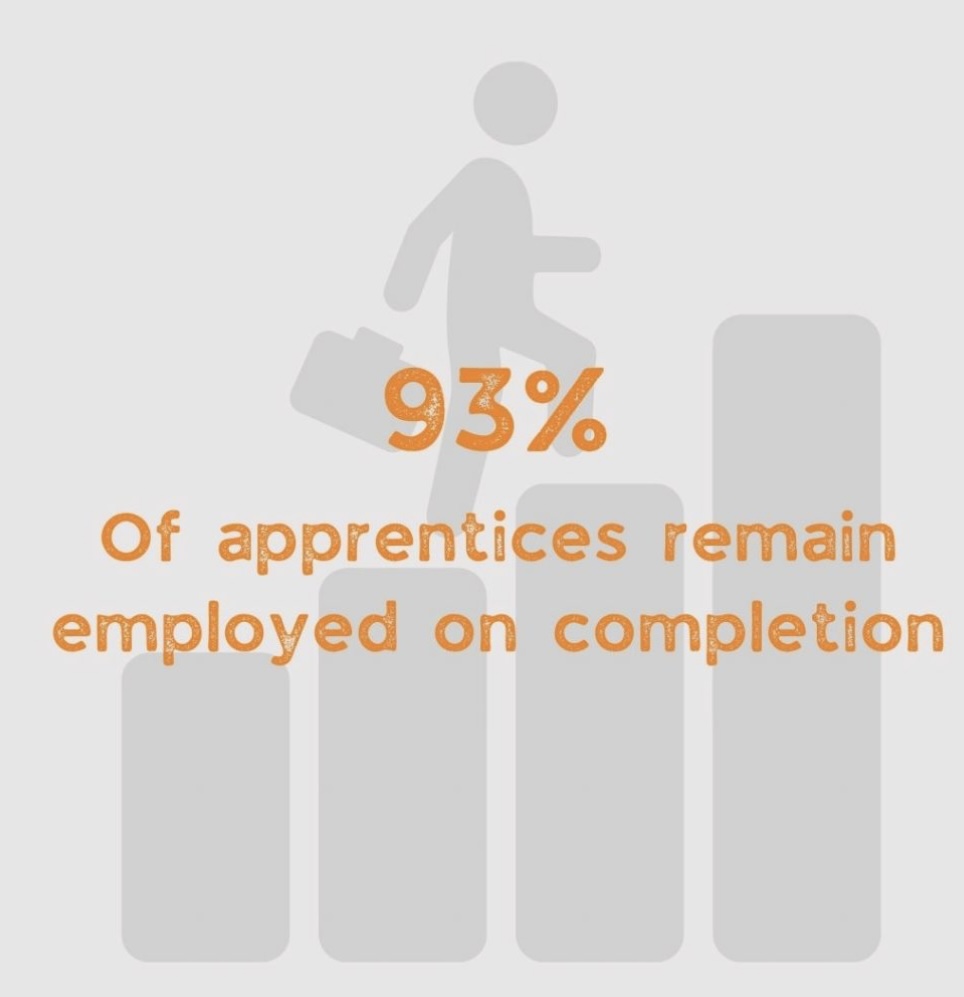 2
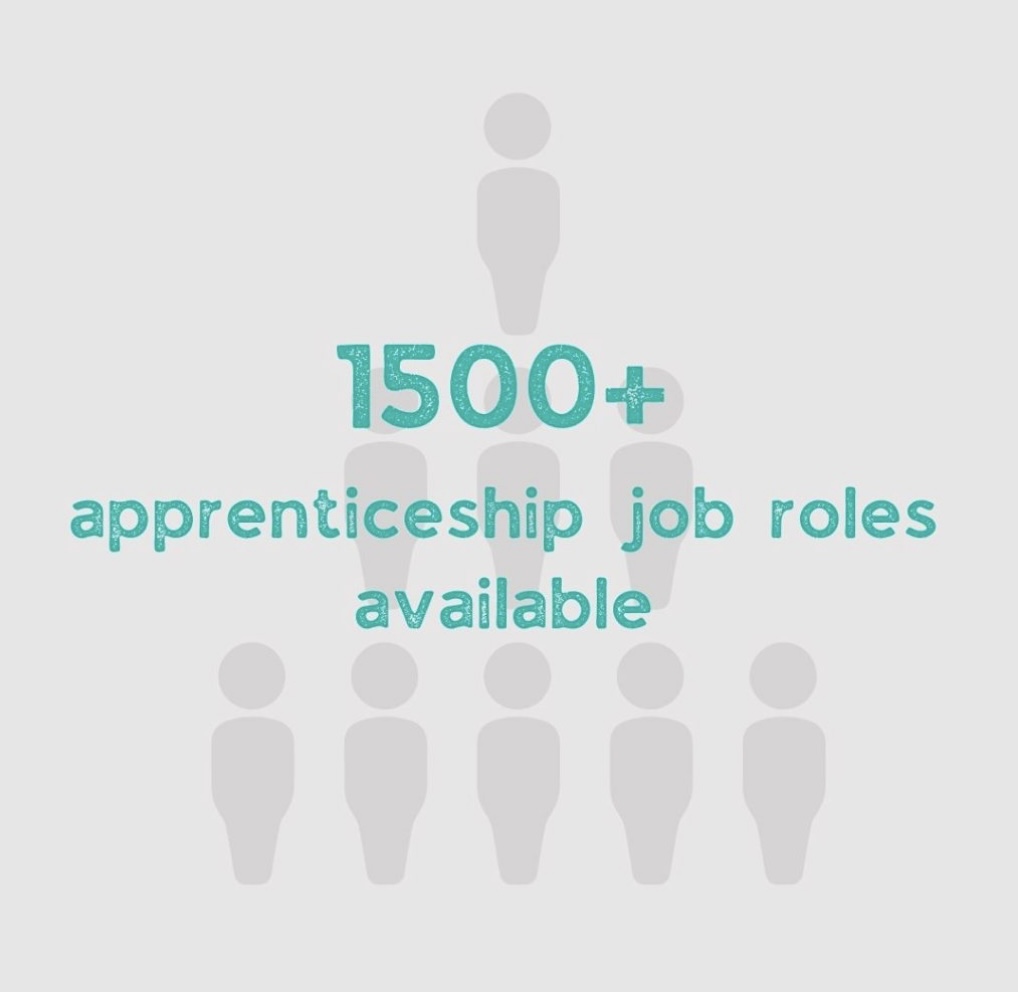 4
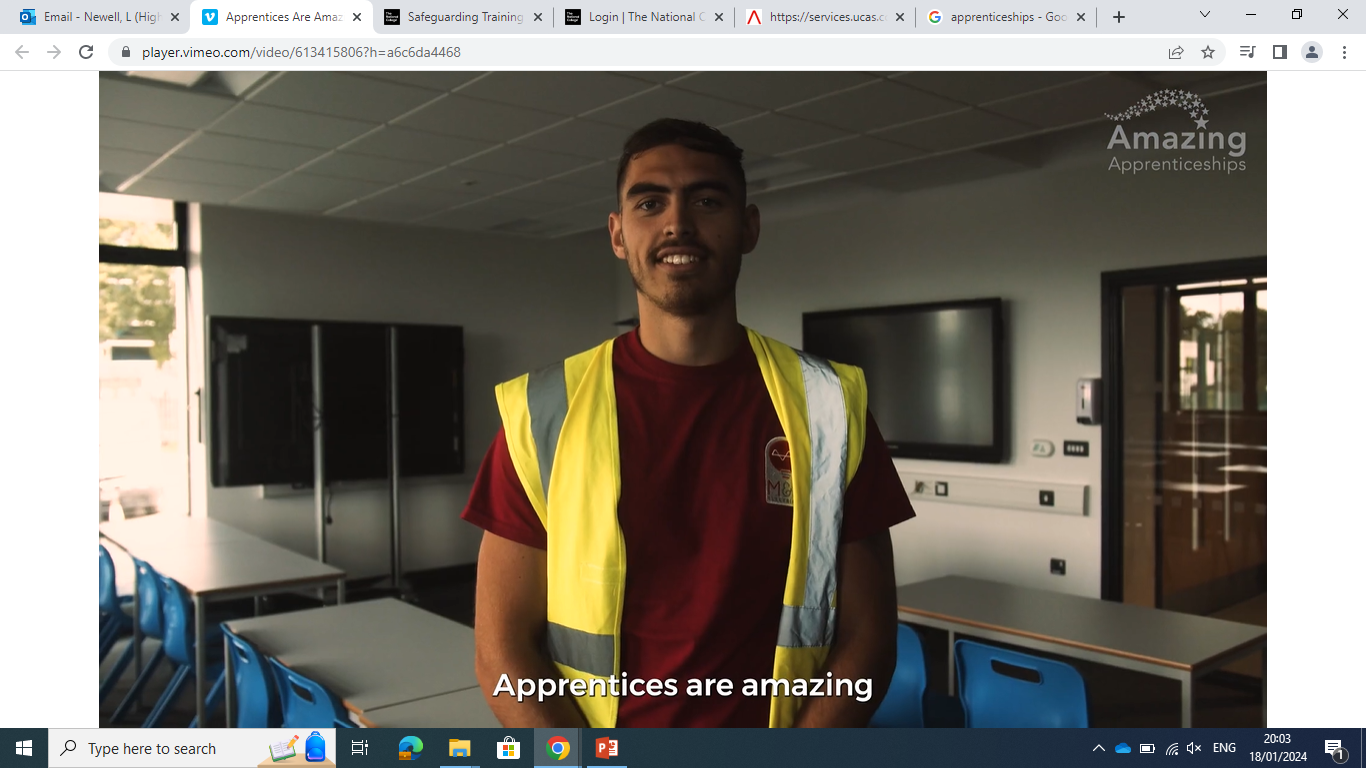 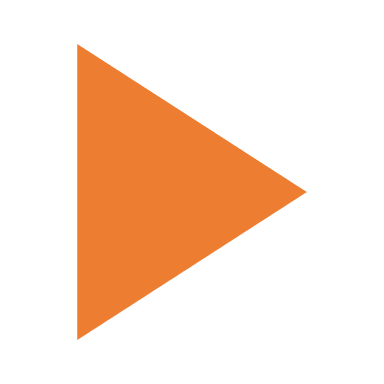 Click the image to play